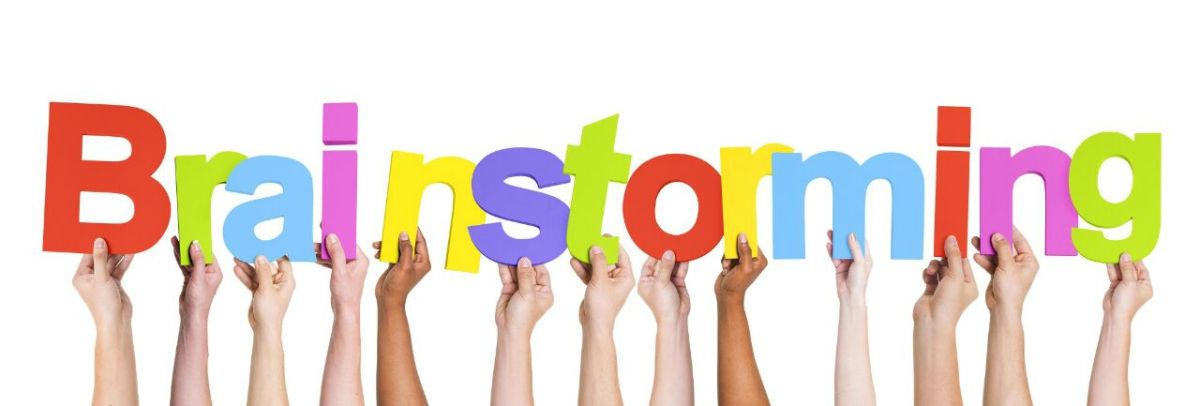 Thinking about Management Mindsets:
For Application in Businesses, Enterprises, and Establishments 
By Peter M. Harder, MBA, BS 
& Nanette V. Harder, MPH, BA
Management Mindsets
Management comes in several forms.     

For simplicity, we will discuss sole and group manager types, realizing they sometimes overlap.
Management
Group
Solo
Collaborative
Dictatorial
Oligarchy
Sole Manager
Evil
Beneficent
Beneficent
Evil
Directed
Free Form
Ongoing & Open
Special Mission
Semi-Organized
Chaotic
Management Mindsets
What is good about . . .
What is bad about . . .
Solo Management
Benevolent Dictators can get things done quickly.
Benevolent Manager/Leaders can encourage the best out of people and grow them up into responsible positions, because they tend to be more involved with each person in their employ.
Solo Management
Evil Dictators, being only focused on their own gain, can use up and destroy people.
Evil leaders, focused on their own glory, power, & wealth, can ignore outward responsibilities.
Management Mindsets
What is good about . . .
What is bad about . . .
Group Management
Directed Management, like a board of directors, can keep an organization focused.
A Free-form team may be formed for a specific time-limited goal that solves a particular problem fairly and with a systems view of the situation.
Group Management
A Group can be an oligarchy. The group can take on the same evils of dictators in solo management, including self-centered, non-inclusive, unfair, and short-sighted decisions.
Management Mindsets
What is good about . . .
What is bad about . . .
Overlapping Management
A solo manager may take advise from subordinates,  peers, or experts to overcome problems or make decisions where the single manager may not have expertise, enough valid information, or be unbiased enough to do what is best for the whole enterprise.
Overlapping Management
The solo manager may create a temporary group to make decisions, but may choose others with the same blind spots or self interests as that solo manager, leading to no improvement in decisions, but more determination in doing the wrong action.
Management Mindsets
What is good about . . .
What is bad about . . .
Free-form groups
Even though “free-form”, these groups may have a sense of purpose that creates an implicit order that leads to efficiency that would not be otherwise expected.
Free-form Groups
Unpredictable, chaotic and inefficient results may occur. If there are “strong” personalities in the group, this may lead to splintering, with no effective leadership or decision-making.
Management Mindsets
What is good about . . .
What is bad about . . .
Hierarchal Structured Groups
The diversity of input can lead to a better sense of the “big picture”, leading to a more “systems view” or broad horizons type of outlook. The structure keeps things from deteriorating into an exercise in herding cats.
Hierarchal Structured Groups
There are two dangers worth mentioning, the first being the same dangers as an evil dictator, if the chairman/president/CEO has a strong personality, and the second being the risk of people becoming more concerned about maintaining their position than solving the problems, and maybe taking risks.
Any Questions?
If a leader or a manager objects to being held professionally accountable for his or her business relationships, then he or she should do a BSC SWOT on him or herself. 
He may be an evil dictator, or the chairman/president/CEO of a dysfunctional group.

Contact us at:
Nanette.harder@brainstorming.work
Pete.harder@brainstorming.work
References
To be added soon